Насекомые – вредители культурных растений и переносчики заболеваний человека
Цель
На основе знаний строения и жизнедеятельности насекомых выявить меры борьбы с насекомыми-вредителями
Методы борьбы
Физические (сбор насекомых, ловля)
Химические (использование химических веществ, убивающих насекомых)
Биологические (использование других живых организмов для борьбы с насекомыми-вредителями)
Агротехнические (использование агротехнических приемов – чередование севооборотов)
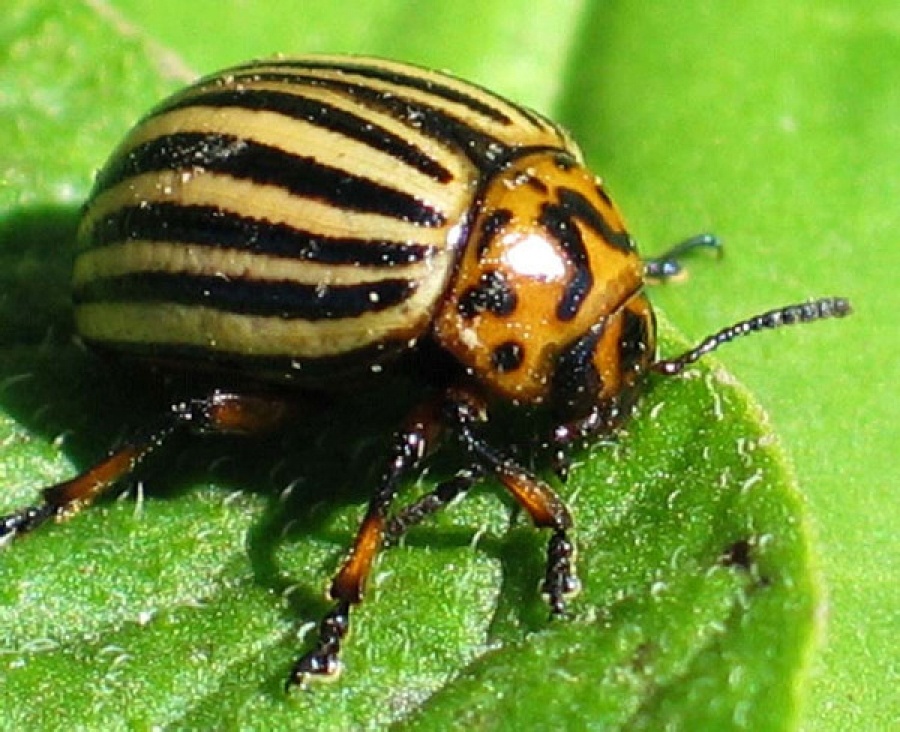 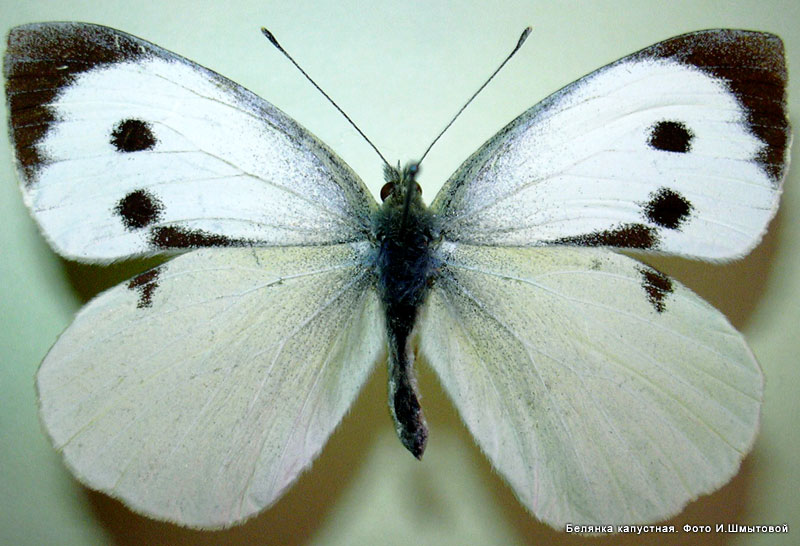 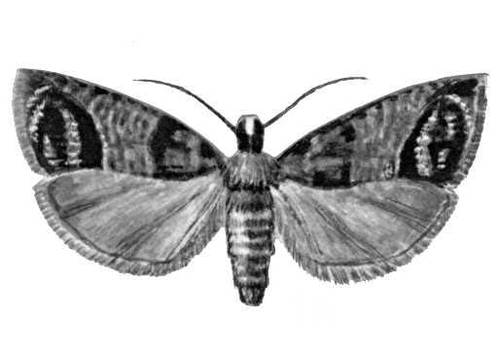 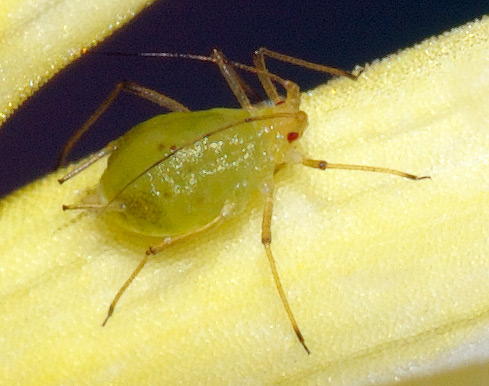 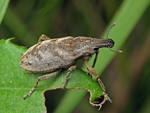 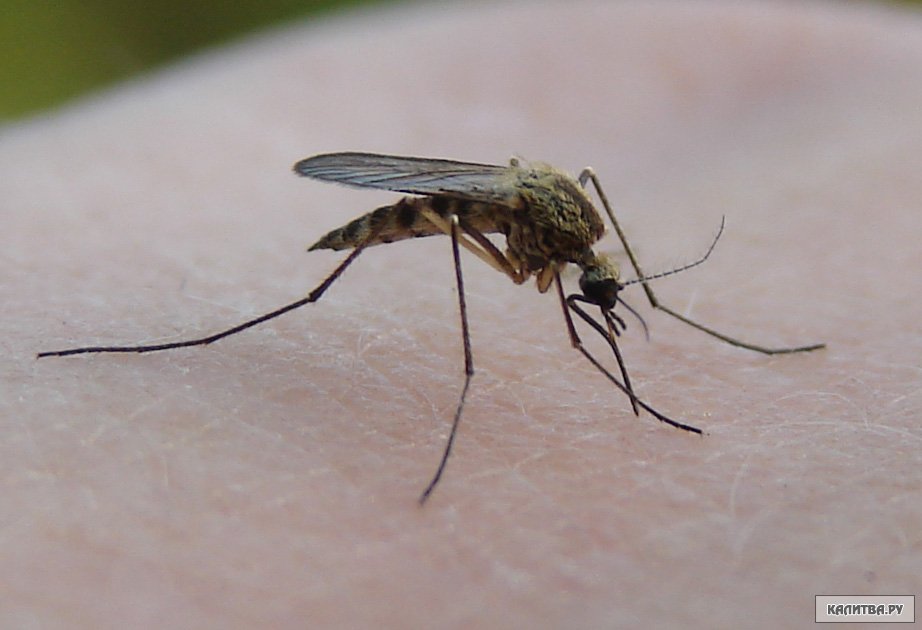 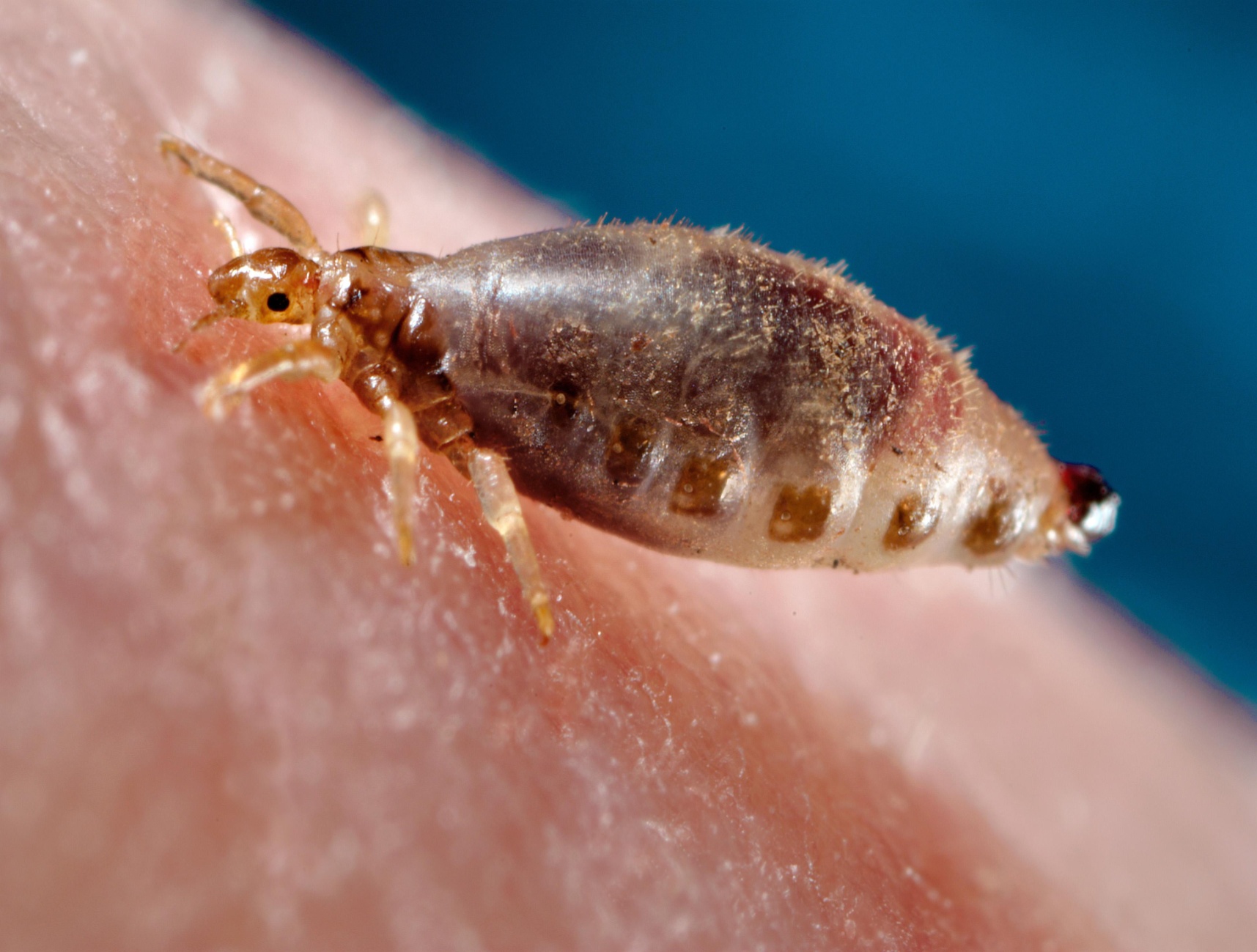 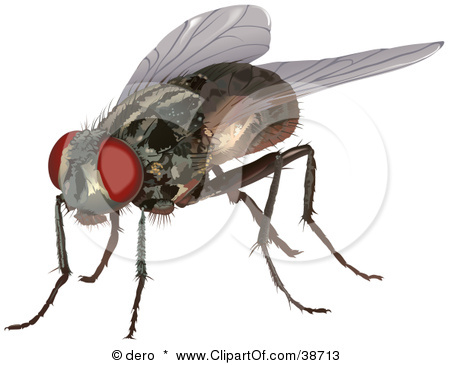 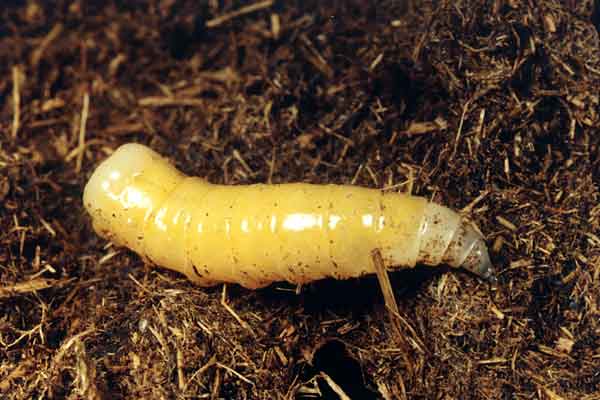 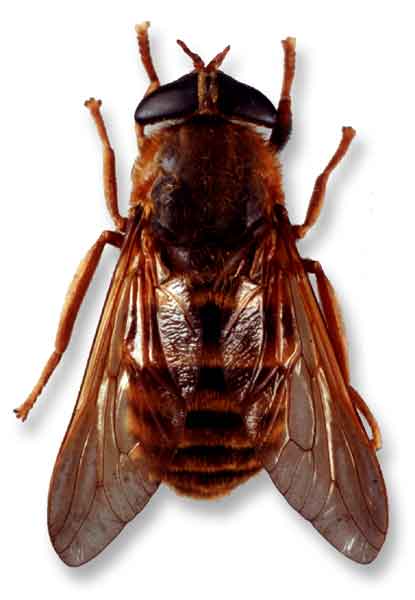 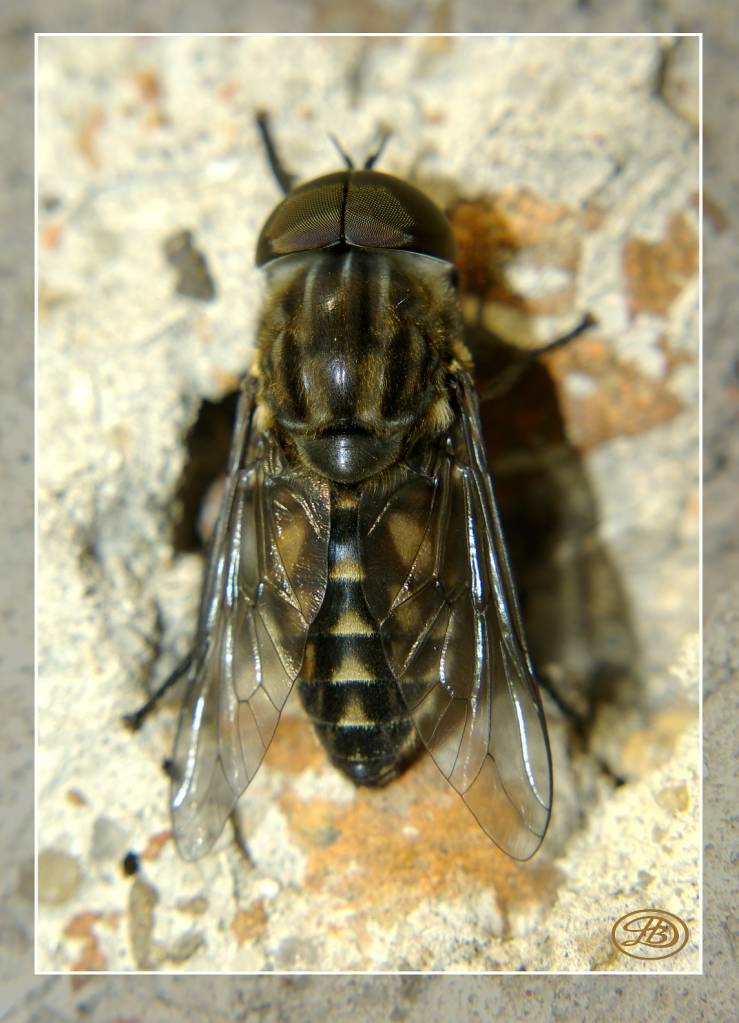 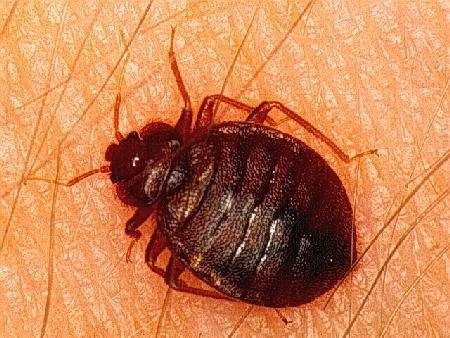 Что Вы нового узнали на уроке?
Тест
Повторение пройденного материала
Дайте характеристику пчелам  (муравьям)– общественным насекомым по плану:
Отряд
Особенности строения  жизнедеятельности 
Значение в природе и жизни человека